إنشاء الأنماط
58
3-5
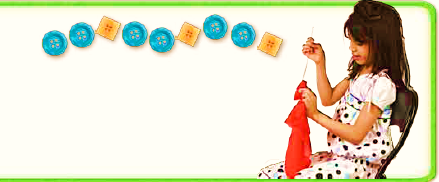 السابقة
التالية
1
إنشاء الأنماط
58
3-5
1-2 يستعمل الطالب الأزرار لينشئ النمط ، ويحوط الزر التالي في النمط ، ثم يتحدث الطالب عن نمطه .
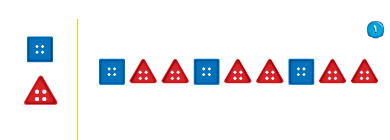 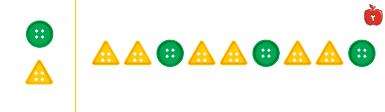 السابقة
التالية
2
إنشاء الأنماط
58
3-5
3-5 يستعمل الطالب الأزرار لينشئ النمط ، ويحوط الزر التالي في النمط ، ثم يتحدث الطالب عن نمطه .
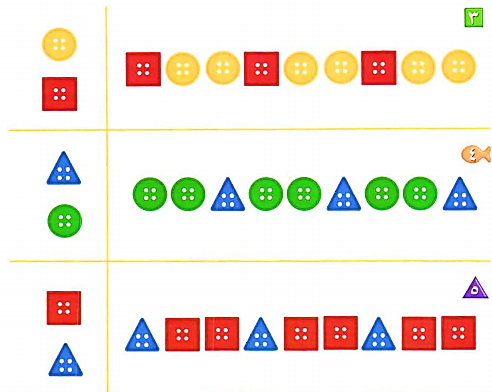 السابقة
التالية
3
إنشاء الأنماط
58
3-5
3-5 يستعمل الطالب الأزرار المعطاة لإنشاء نمط ، ثم يلون المربعات ليوضح النمط نفسه بطريقة أخري .
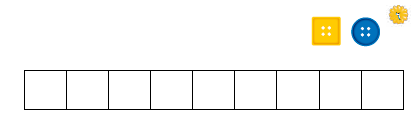 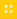 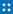 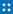 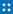 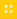 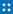 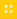 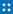 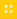 السابقة
التالية
4